“A Journey of 100 Lifetimes”
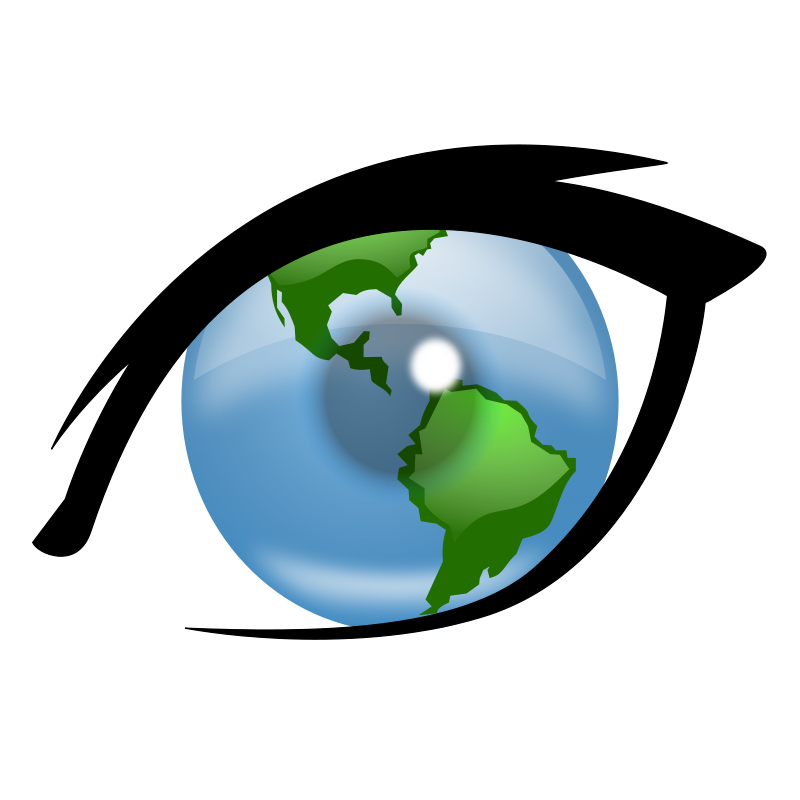 By: José Ramirez Jr., LCSW
USA Coordinator for IDEA
Member, International Working   Group for Human Rights 
Managing Editor, The STAR
United nations human rights committee 
Geneva, Switzerland 
Wednesday, august 12, 2015
1
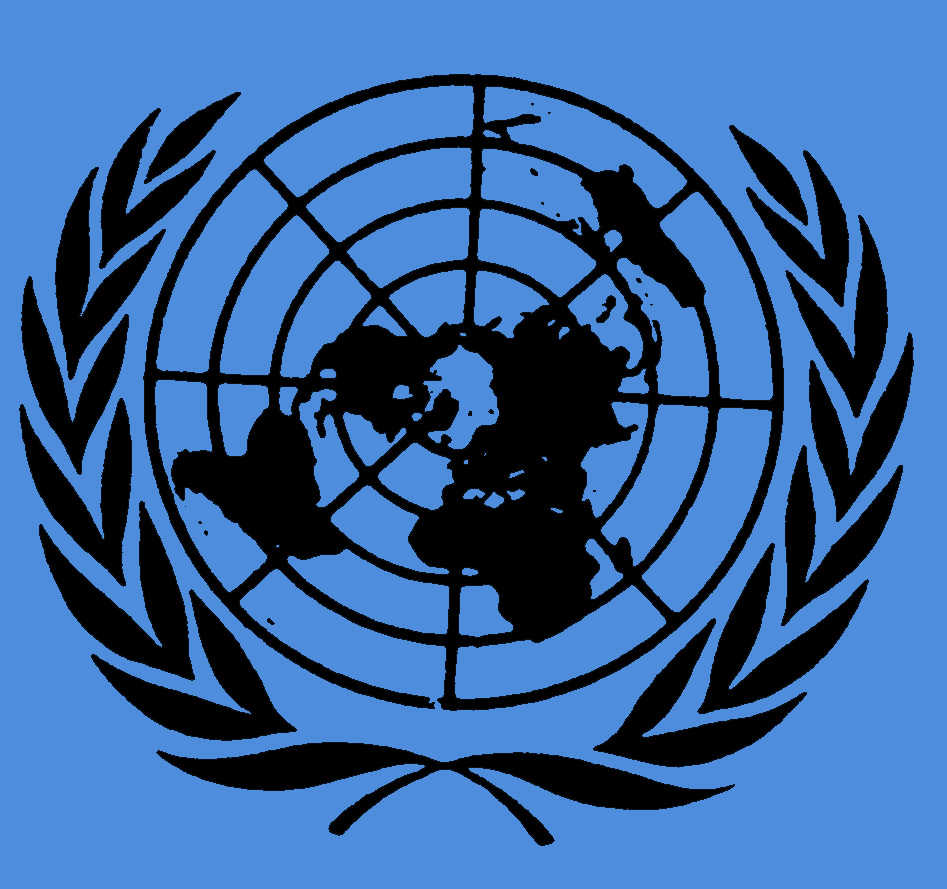 Article I – U.N.
Declaration of Human Rights…”All human beings are born free and equal in dignity and human rights”
2
Origins of Stigma I
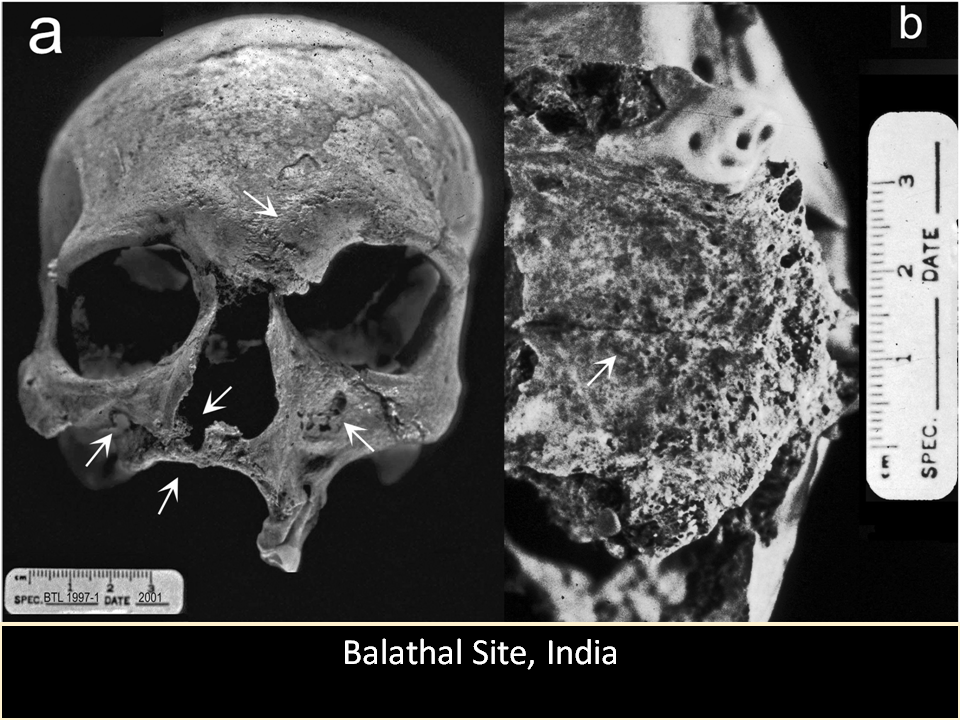 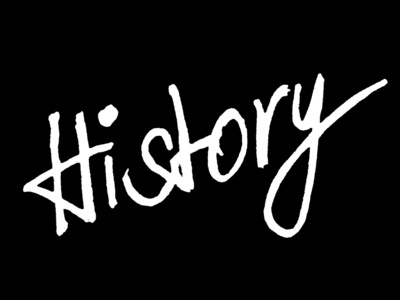 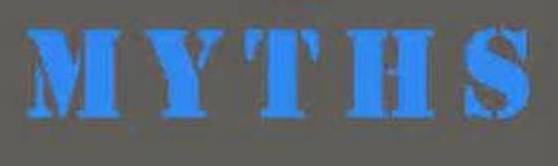 X
=
LOSSES
4
5
S t I g m a
S t I g m a
AN ACT OF LABELING, REJECTION OR UNEXPLAINED FEAR OF A PERSON
Ramirez
6
Blindness
 
Lost Sight

Disappearing Horizon

Darkness

Stars
7
Law of Silence
Law of Silence – the practice of silently refusing to take a stand against stigma, and it’s accompanying pain created by inaction.
Ramirez
8
The Eye of Exclusion
Law of Silence
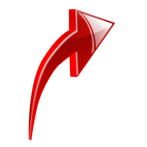 Limited Knowledge
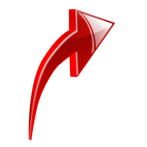 Economics
Education
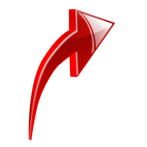 Stereotypes lead to fear
Limited
Education
Unemployment
Lack of
Intellectual 
Stimulation
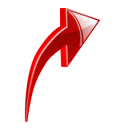 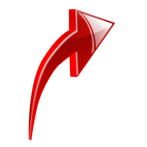 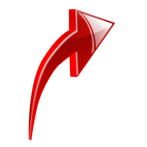 Social 
Isolation
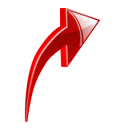 Employment Discrimination
Low 
Occupational
Level
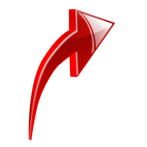 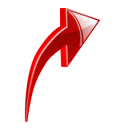 Low Income
Limited or Inaccurate Information
Exclusion
from
mainstream
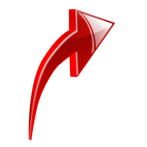 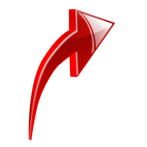 Stereotypes
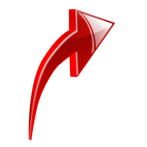 Media
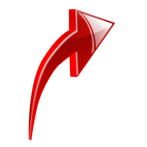 Housing
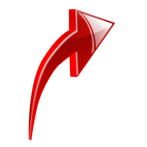 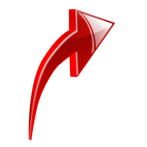 INDIVIDUAL
Exclusion
Overcrowded
Rental or Homeless
Life Expectancy may be Affected
Exclusion
from Power
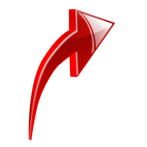 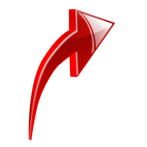 FAMILY
Inhibiting Development of Political Power
Few Visits to M.D.
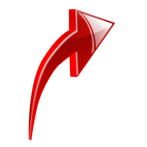 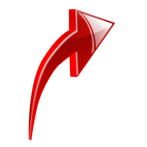 Lack of 
Health 
Services
NEIGHBORHOOD
Lack of Political 
Power
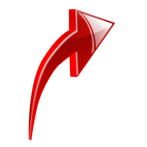 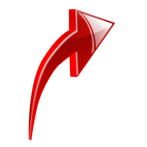 SYSTEM
Politics
Health
9
By: José Ramirez, Jr., LCSW
The Eye of Inclusion
Law of Knowledge
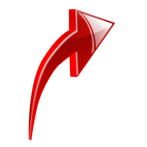 Training
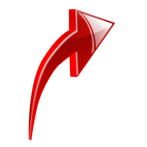 Economics
Eliminate Stereotypes
Individualized Education/
Training
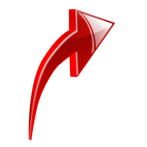 Education
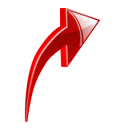 Intellectual 
Stimulation
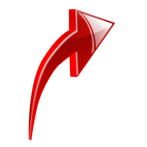 Employment
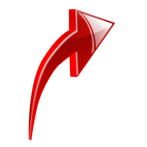 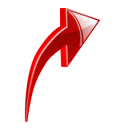 Social 
Opportunity
Higher 
Occupational
Level
Diversity in Employment
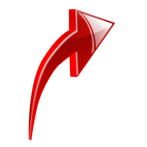 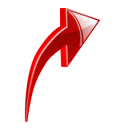 Higher 
Income
Eliminate
Stereotypes
Accurate Information
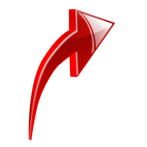 Inclusion
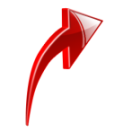 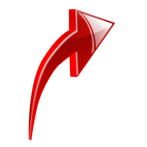 Media
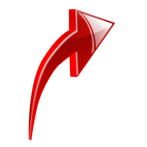 Housing
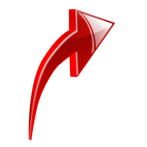 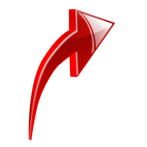 INDIVIDUAL
Inclusion
Community
Living
Ownership
Higher Life Expectancy
Inclusion
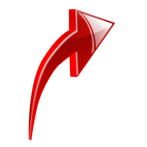 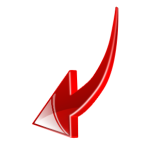 FAMILY
Development of Political Power
Visits to M.D.
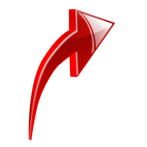 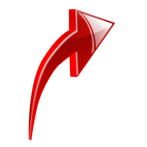 Health 
Services
NEIGHBORHOOD
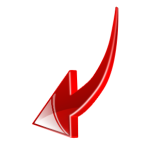 Political 
Power
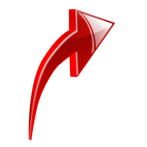 SYSTEM
Health
Politics
10
By: José Ramirez, Jr., LCSW
KNOWLEDGE ABOUT LEPORSY IS POWERFUL
We are all human beings 

IGNORANCE ABOUT LEPROSY IS MORE POWERFUL 
Images lead to stigma

LEPROSY CAN CAUSE BLINDNESS
Inability to blink darkens sight

SOCIETY IS BLINDED BY MYTHS AND FEAR OF LEPROSY
Creates “Eye of Exclusion”

PERSONS AFFECTED AND IMPACTED ARE STARTING TO BOND 
Creates “Eye of Inclusion”
11
Labeling
Rejection
Fear
Pyramid of Stigma
12
MUCHAS GRACIAS
MERCI
THANK  YOU
13